ВыпускникиУральского горного училища Свердловского  горно-металлургического техникума им. И.И. Ползунова,  имеющие ученую степень «Доктор наук»
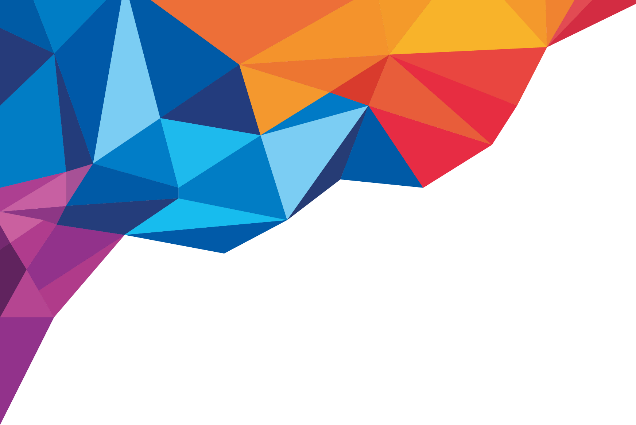 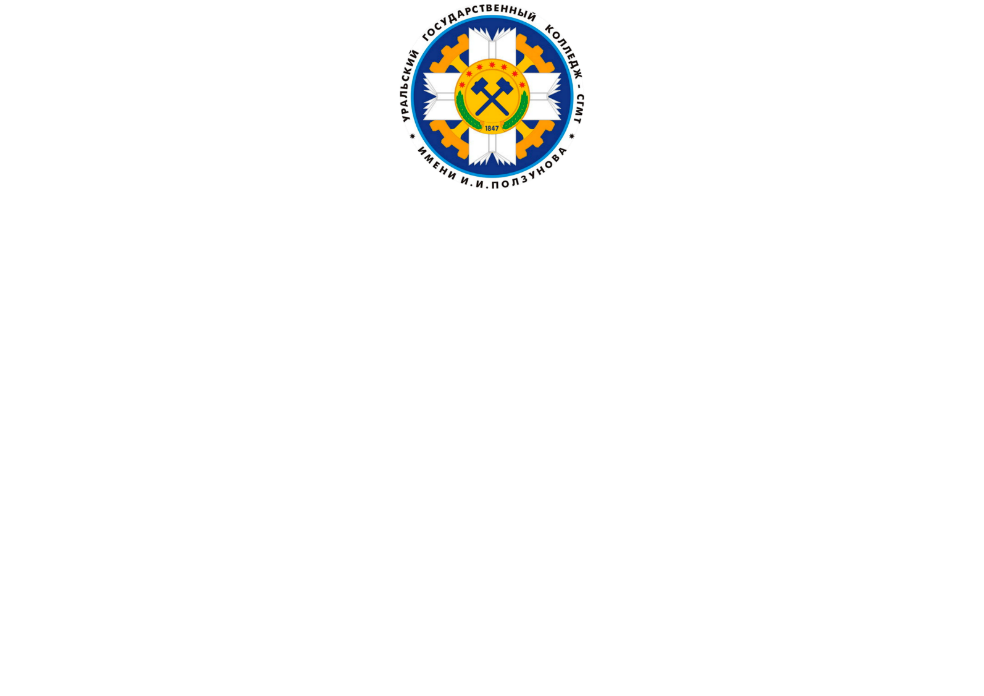 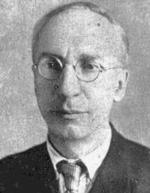 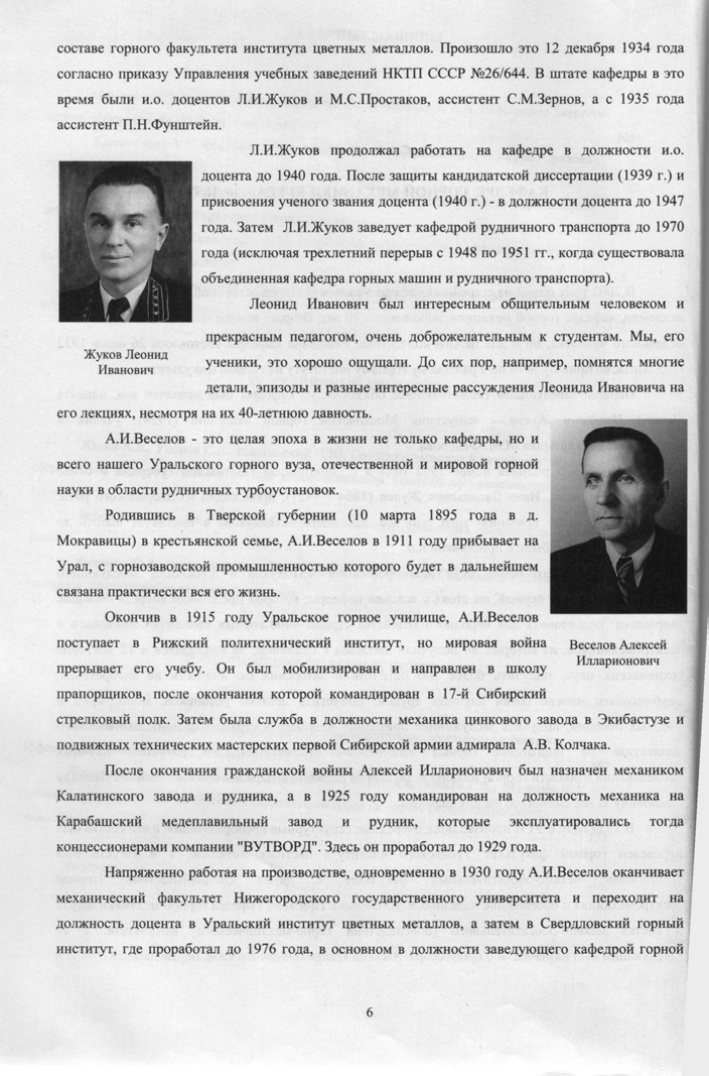 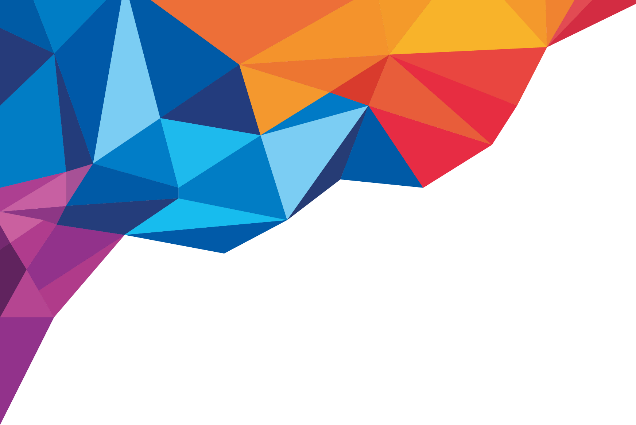 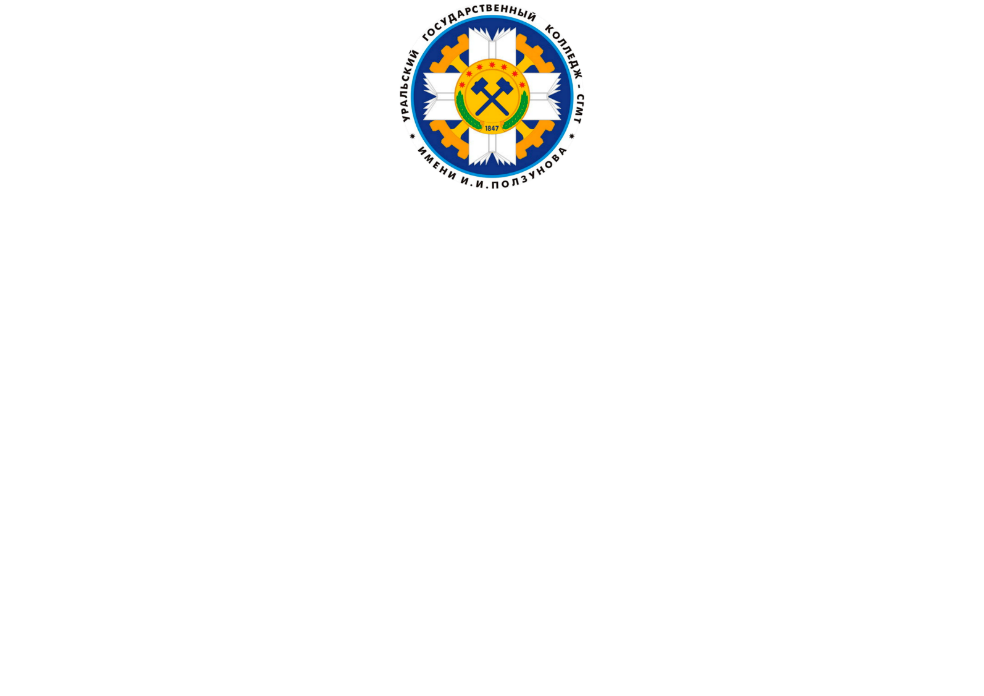 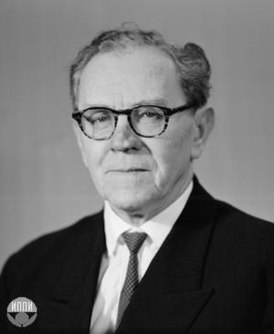 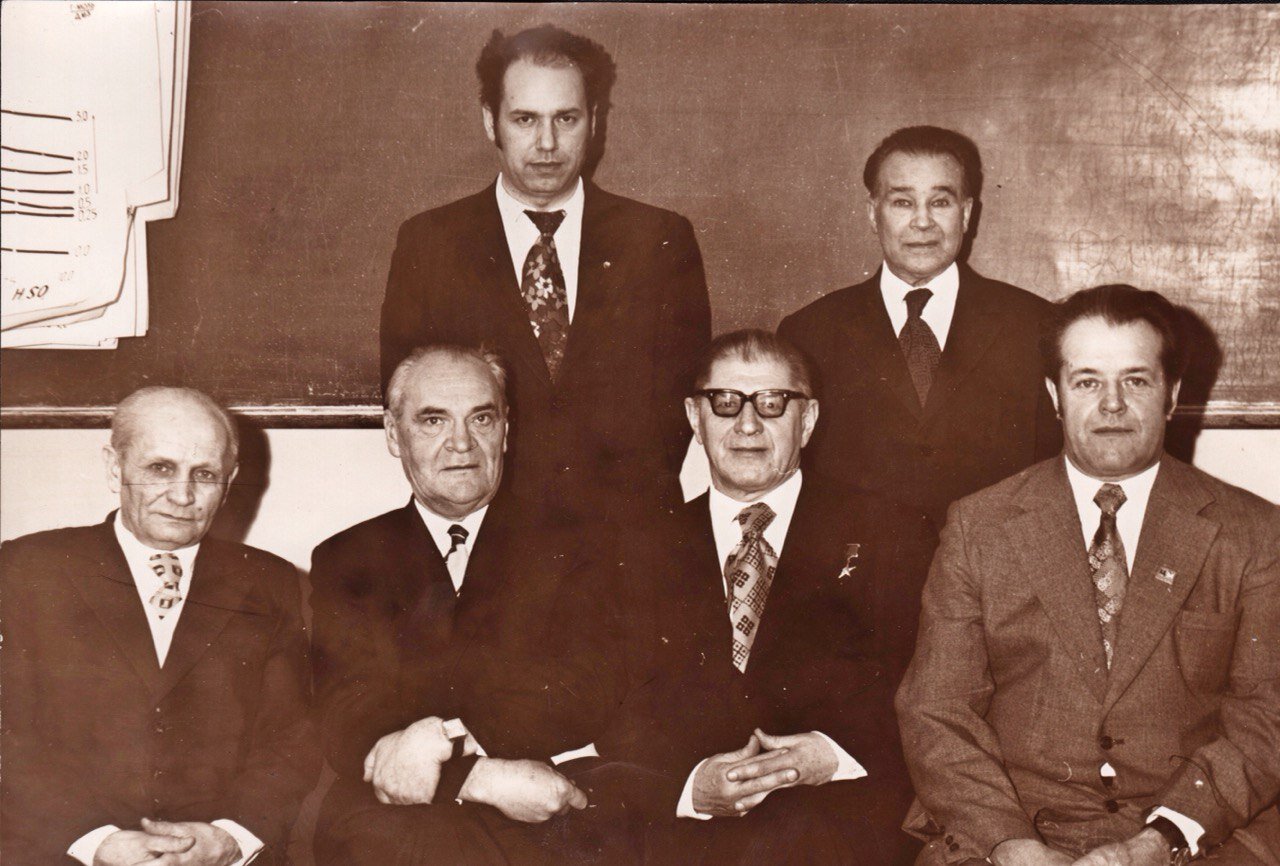 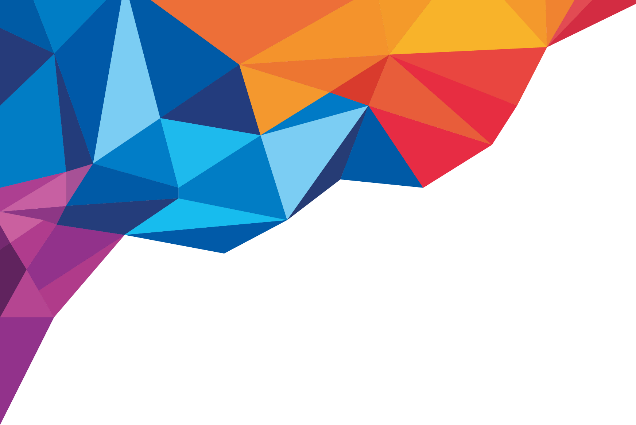 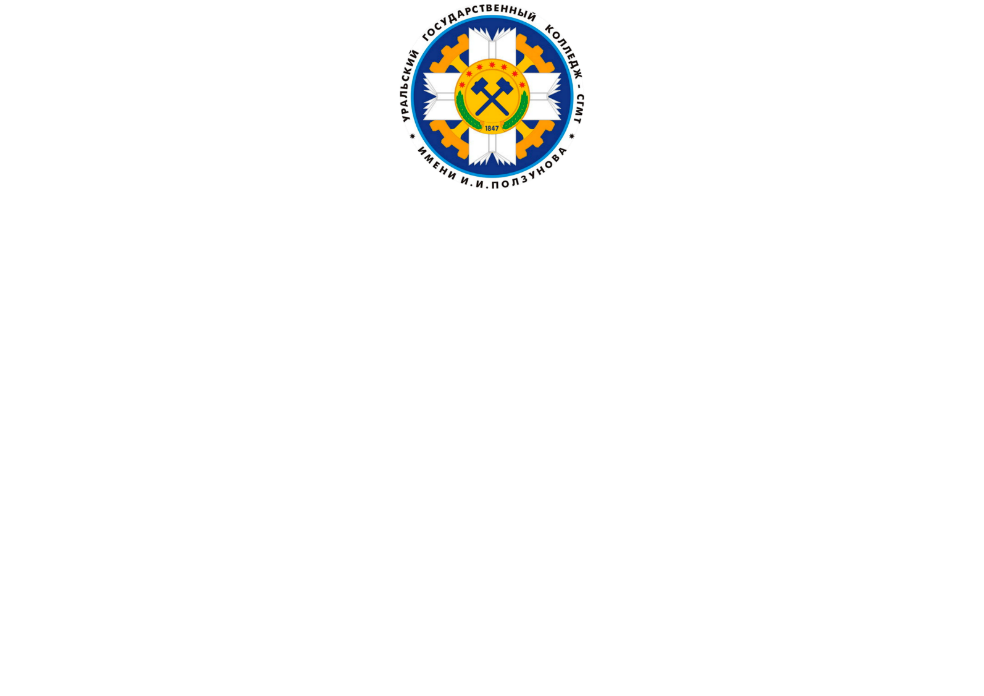 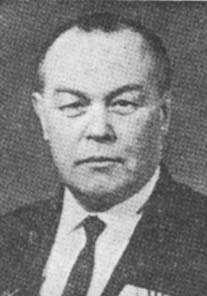 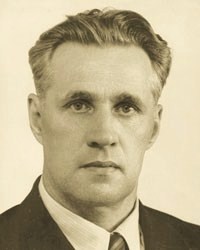 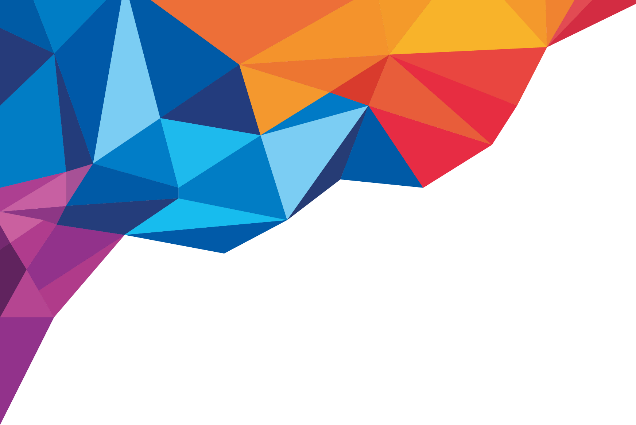 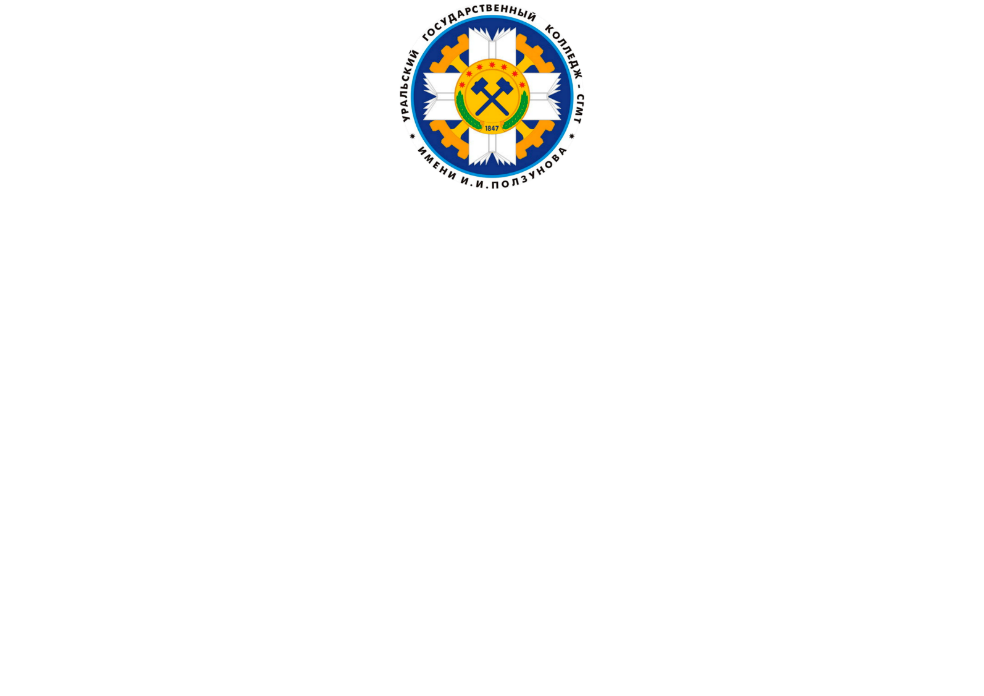 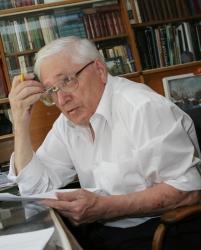 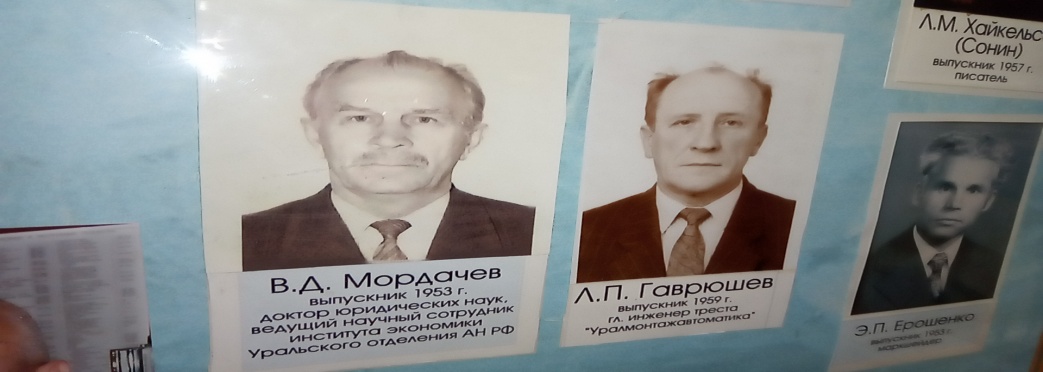 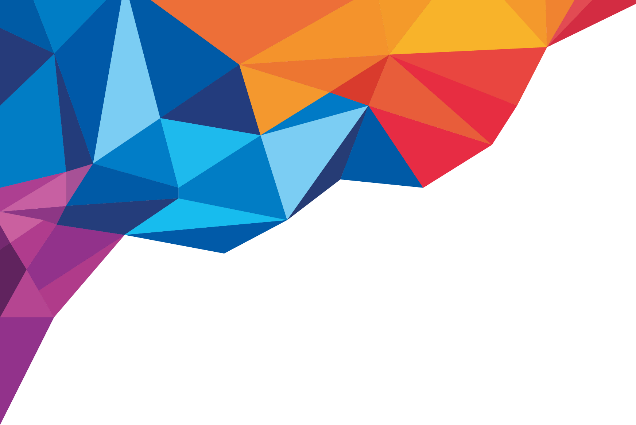 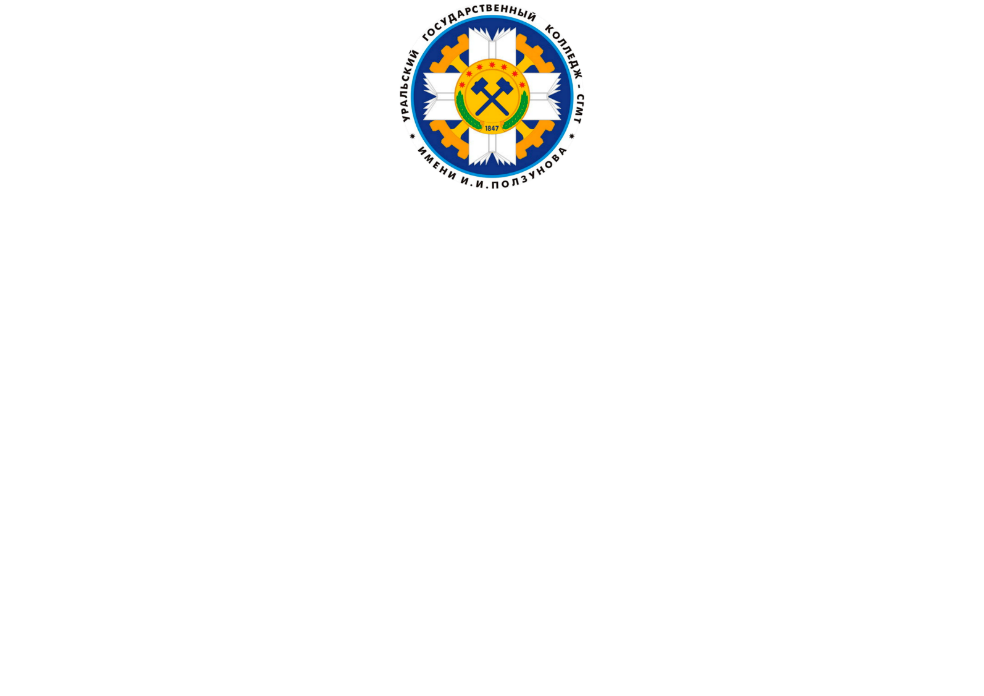 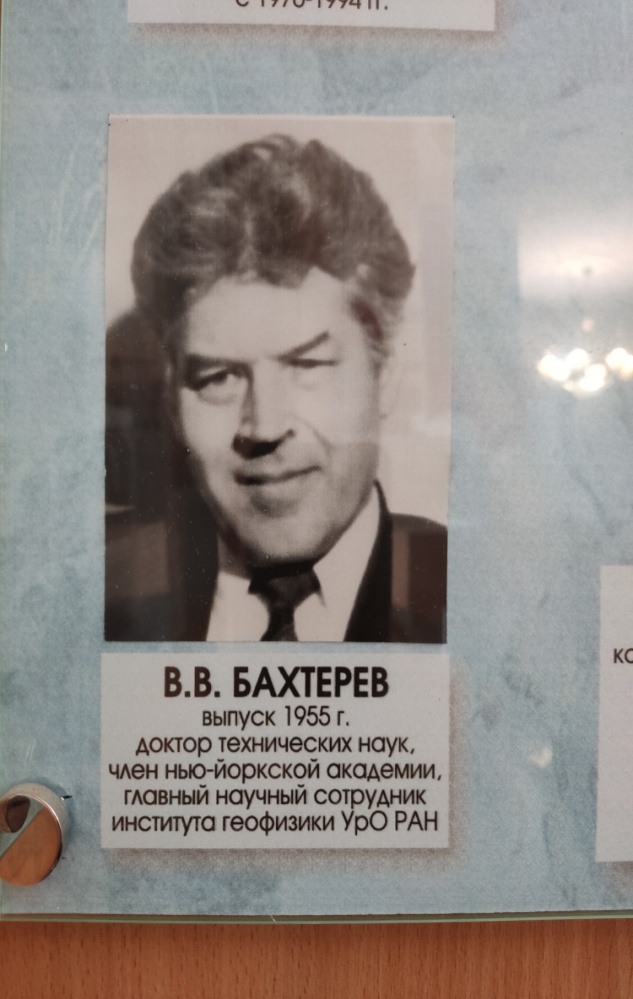 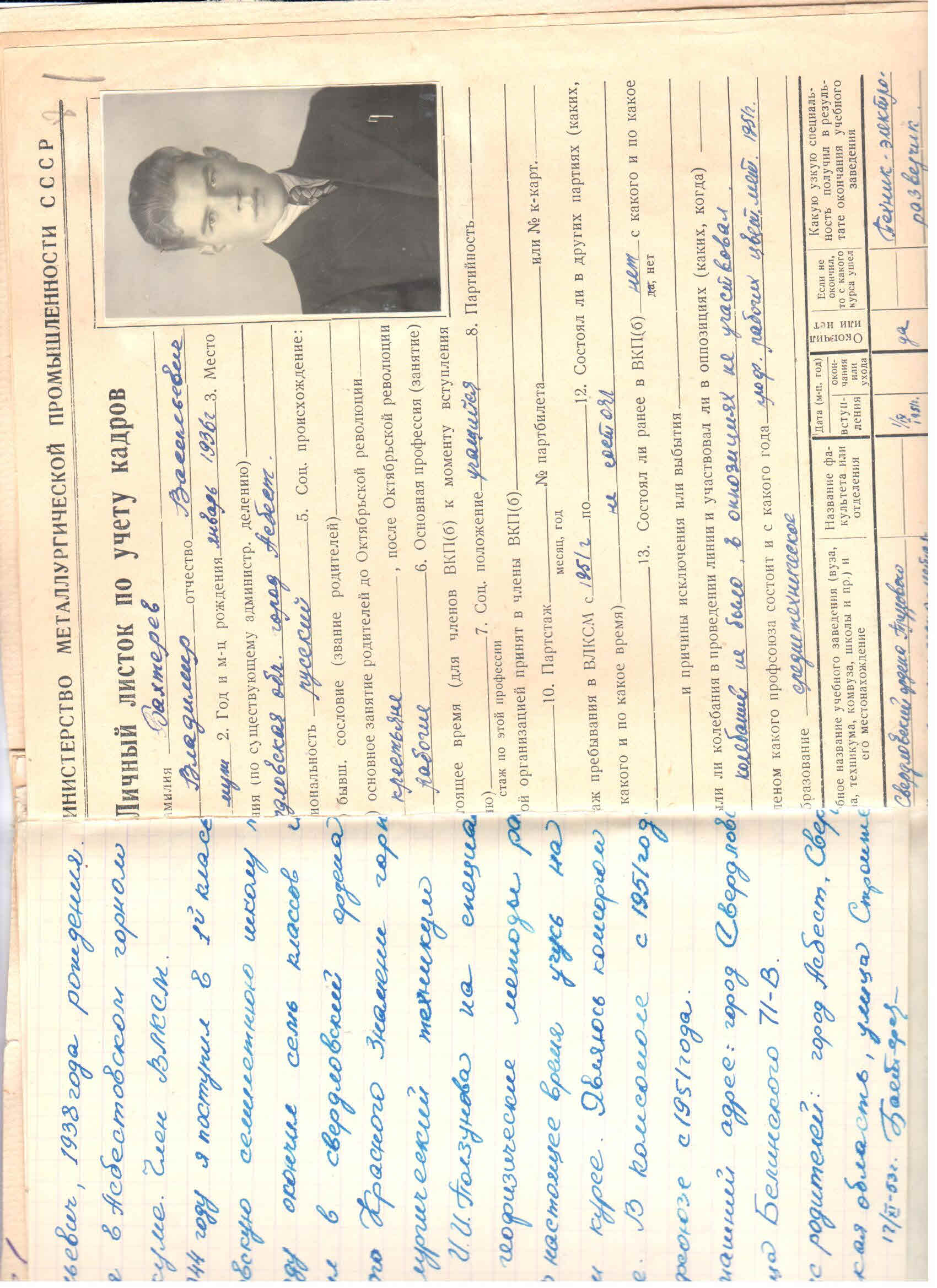 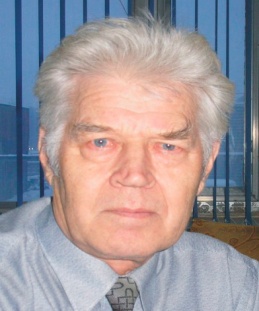 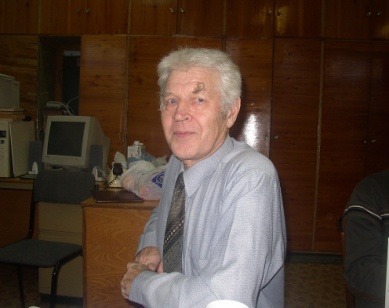 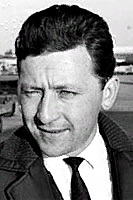 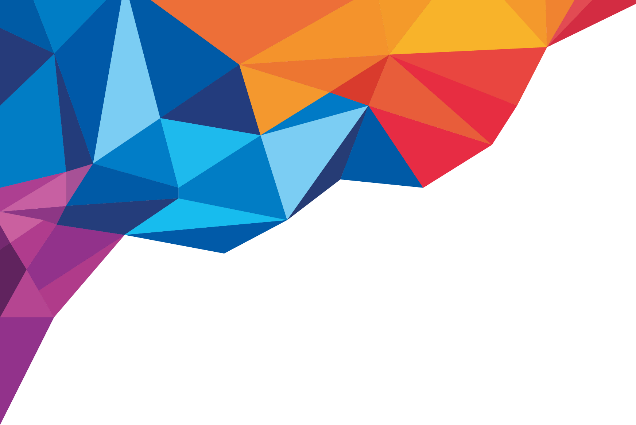 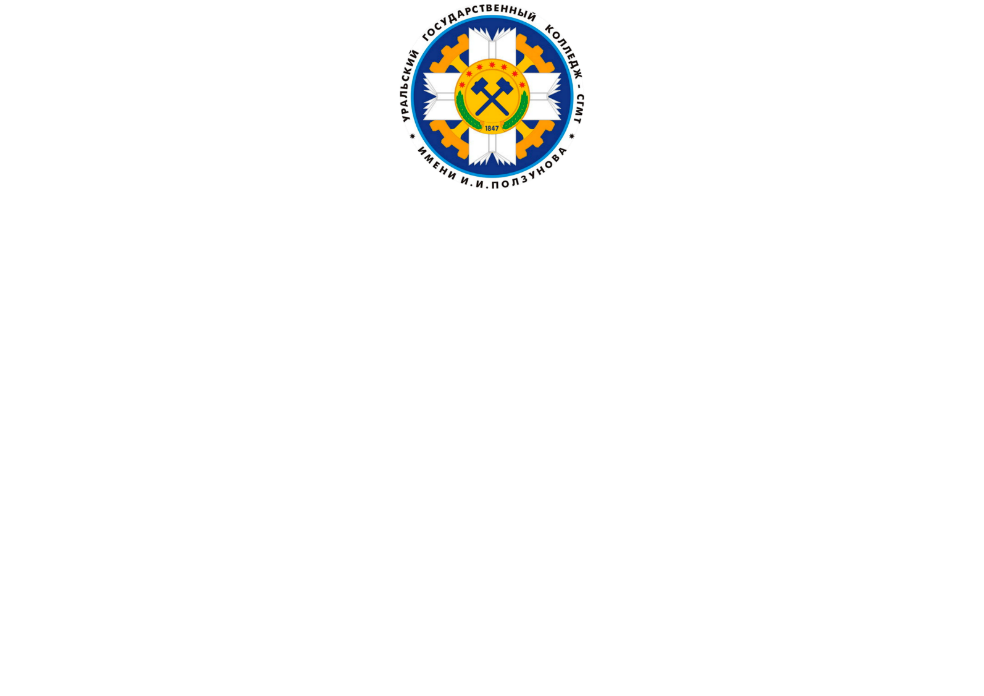 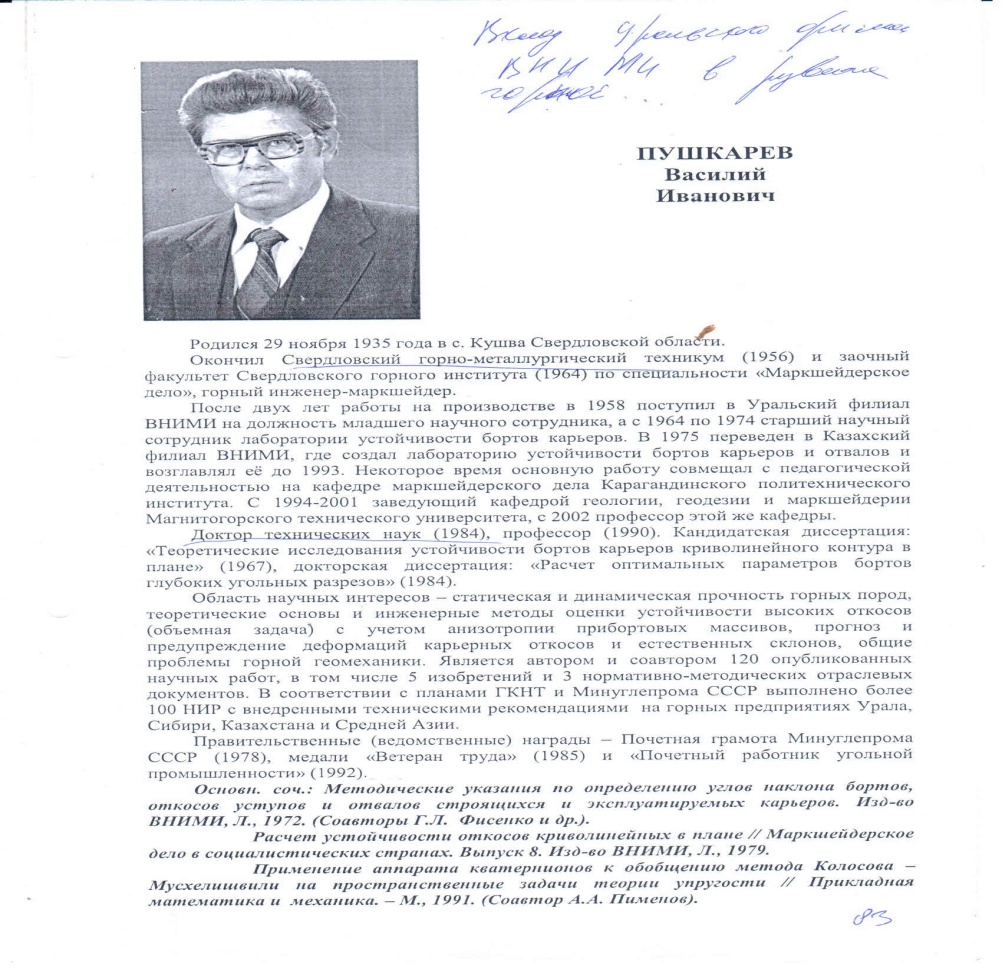 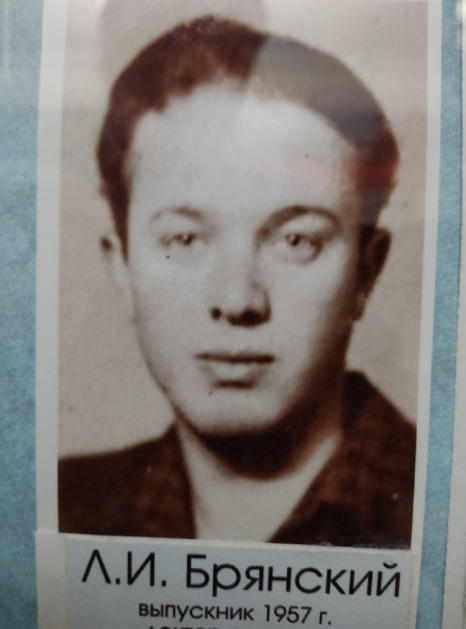 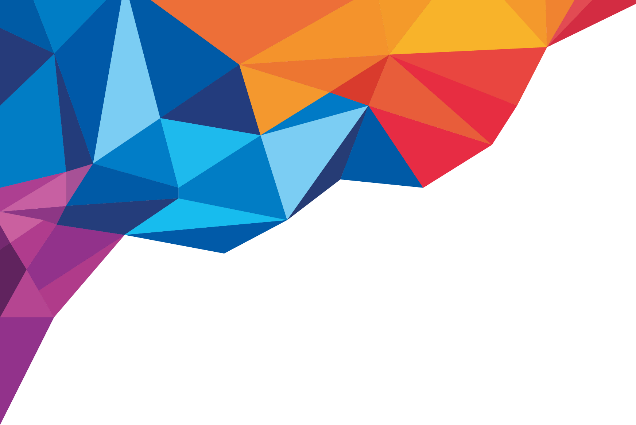 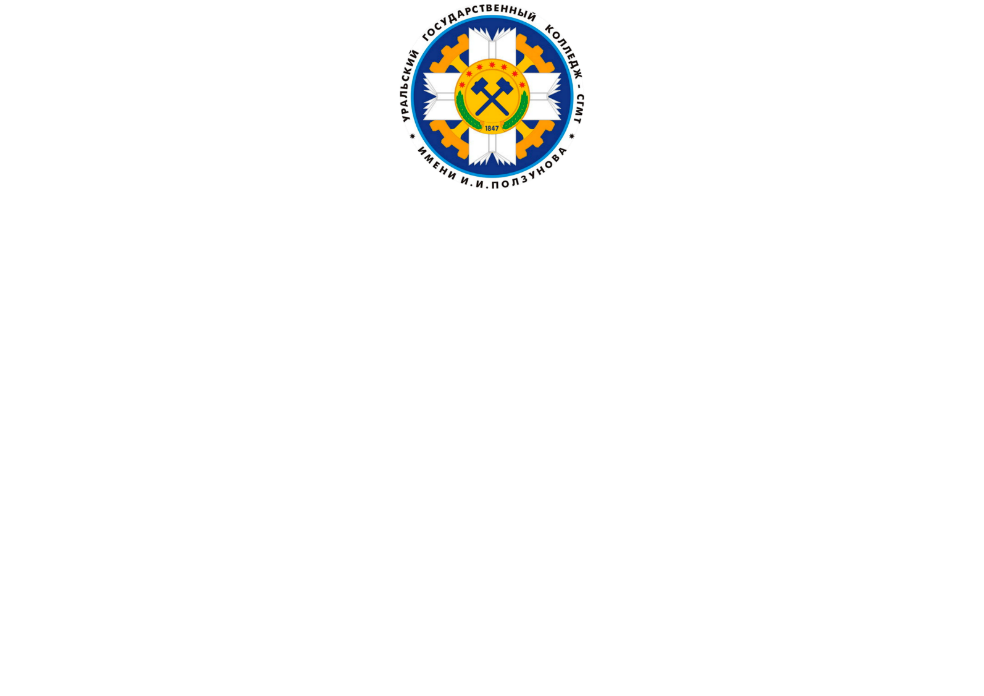 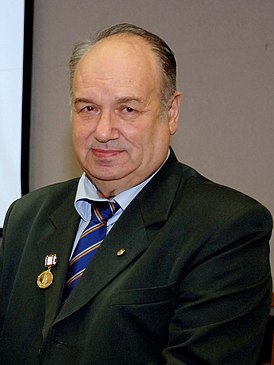 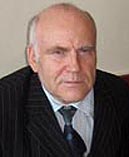 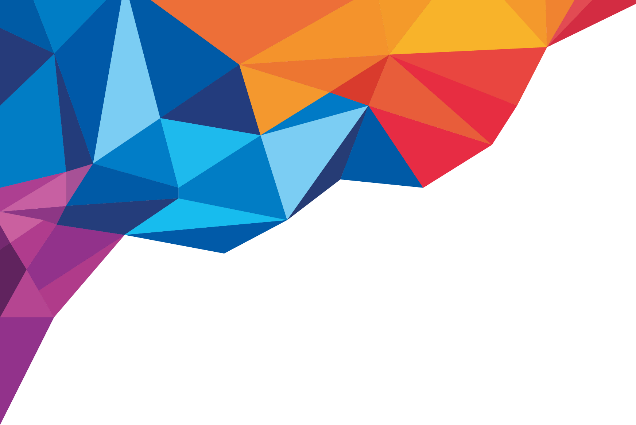 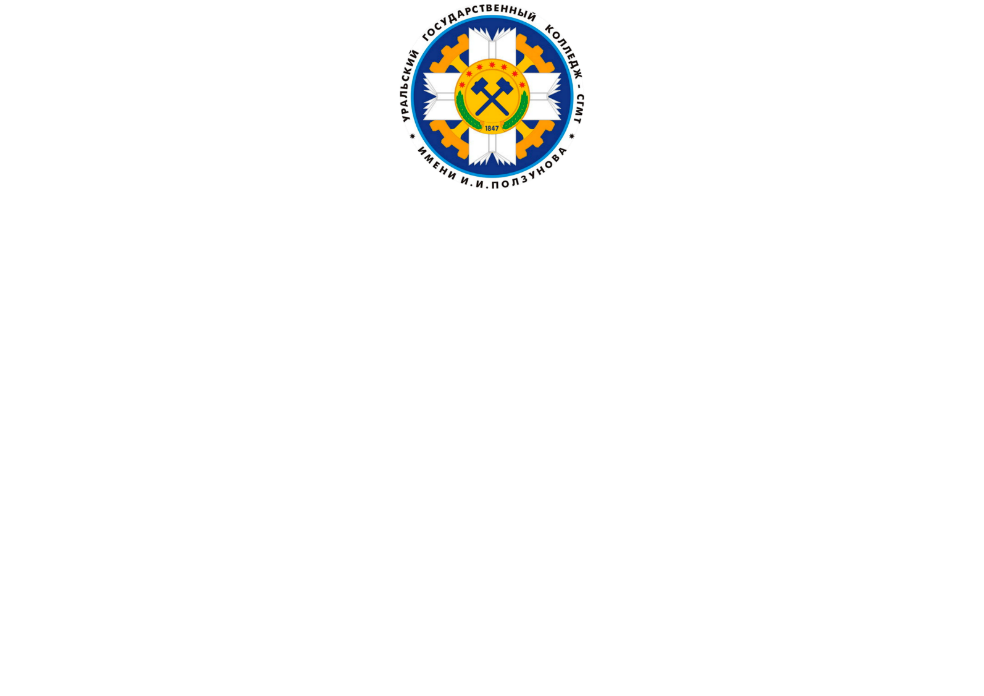 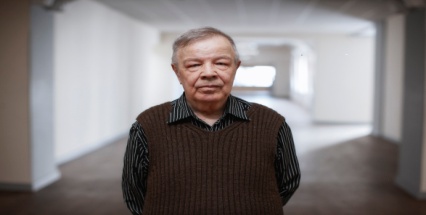 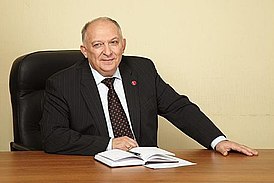 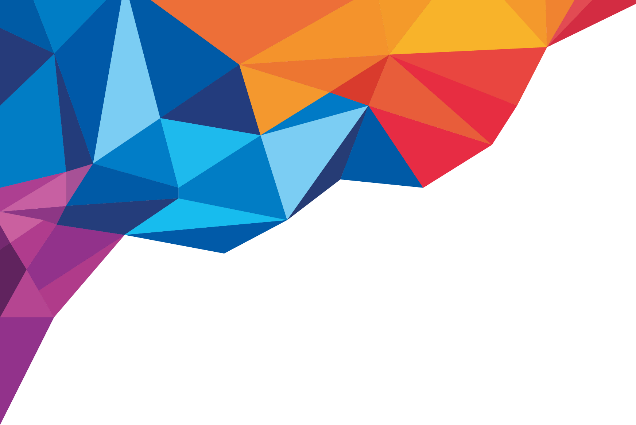 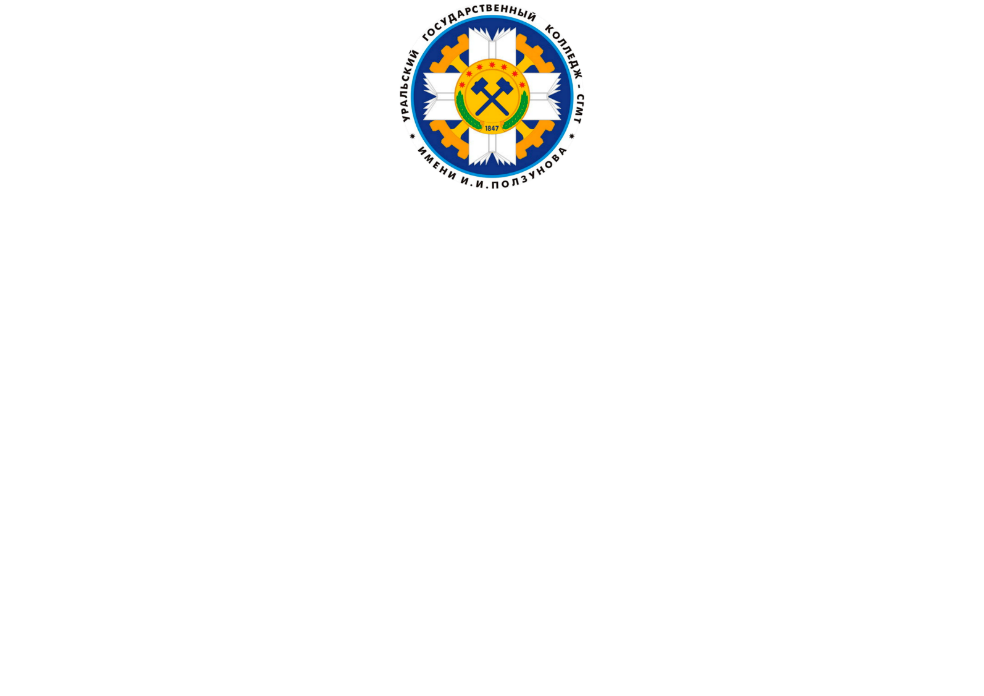 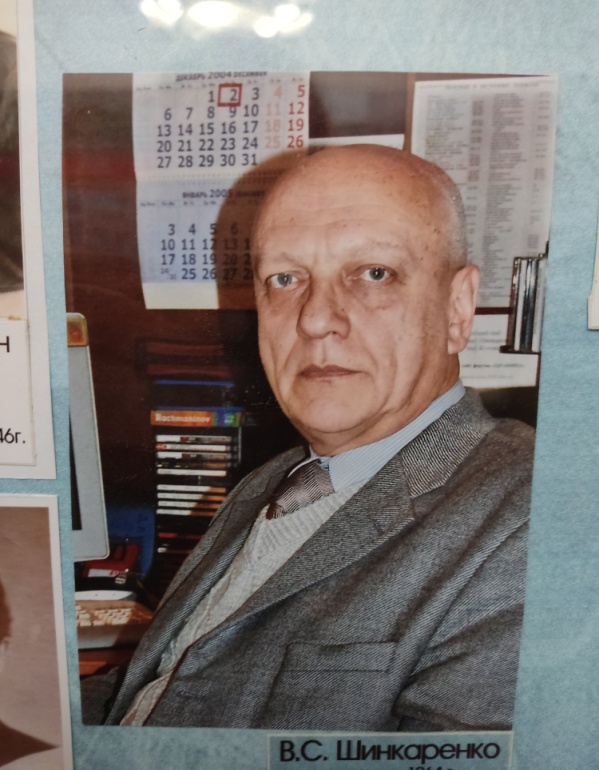 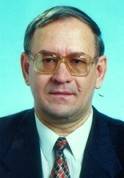 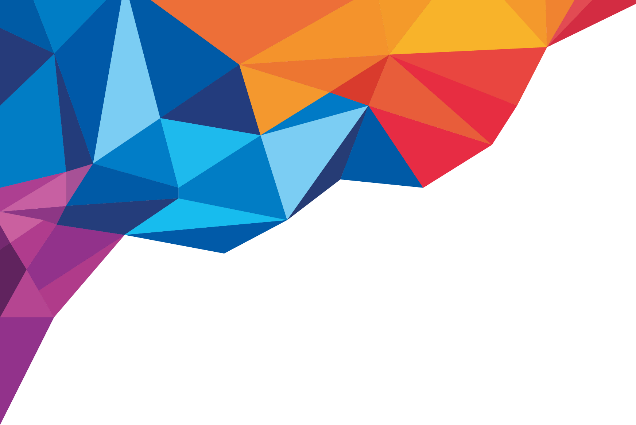 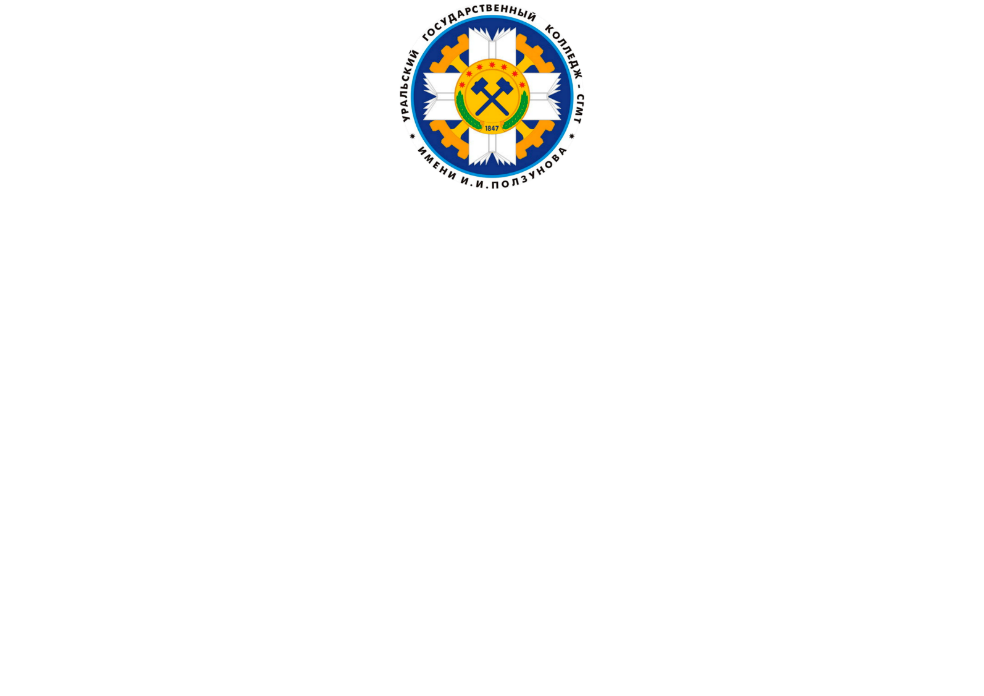 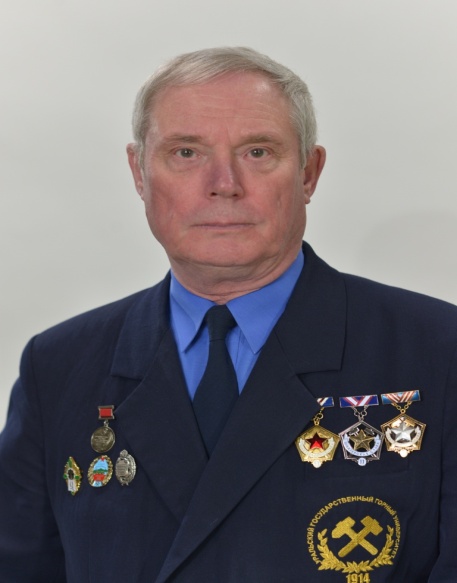 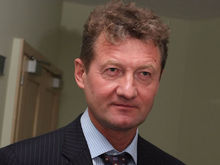